Föräldrasektionsmöte
2021-10-17
Mötesprotokoll
Mötesprotokoll skrivs idag av F08/09
Agenda
Fotbollsavslutning
Generell information
Julmarknad Uppstart
Mötestider under året
AOB
Fotbollsavslutning
Kan F08/09 ta över fotbollsavslutningen? 

Annars lottar Ricardo ut och meddelar via email.
Generell information
Vi sätter upp en tidslinje kring Fotboll- & Handbollsaktiviteter under året
Försöka att ha så många gemensamma aktiviteter som möjligt
Vi kommer att förespråka EN föräldrasektion
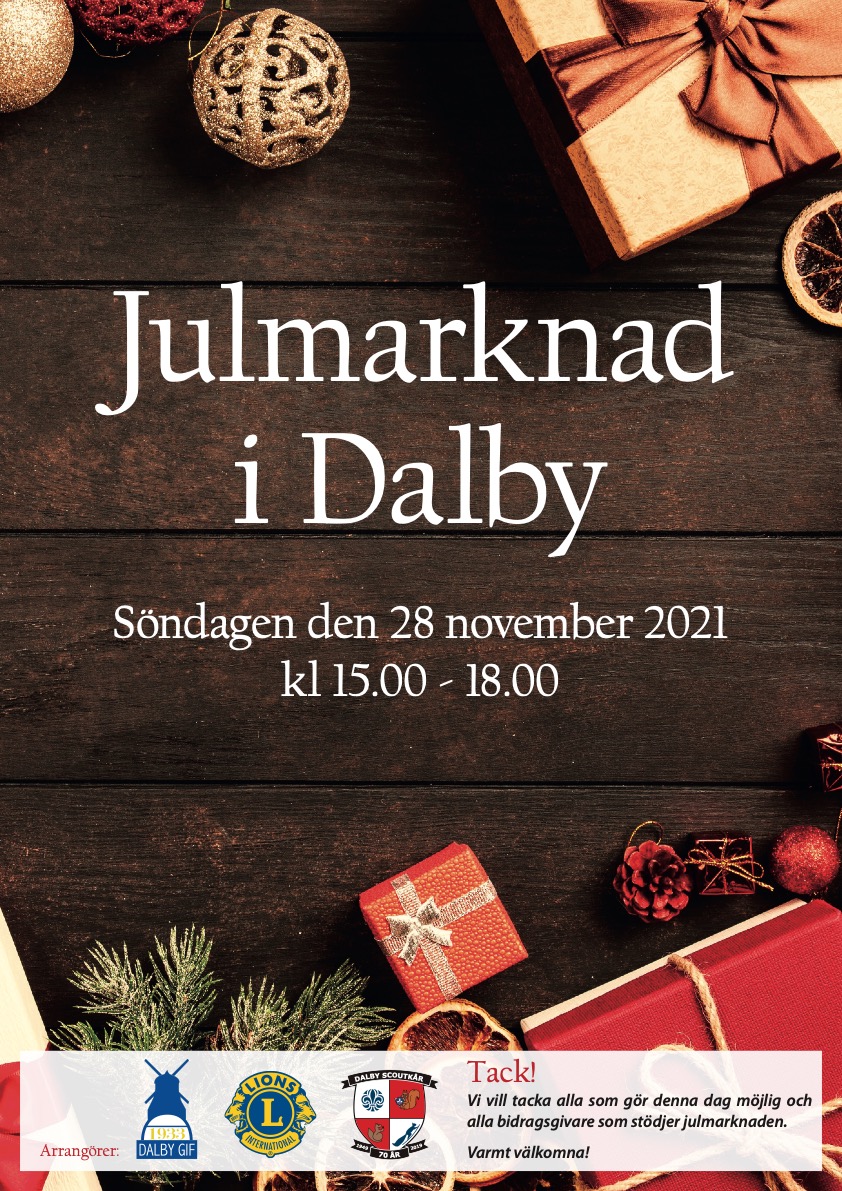 Julmarknaden (P12)
Alla föreningar ska bjuda på varm dricka
Säkra plats på julmarknad
Sälja supporterprylar och hembakat
Planera för att stå 15:00 - 18:30 och bära bord från och till ”Föreningarnashus”
Annonsera till alla våra medlemmar via laget.se
Sätta upp v43 och v45 Dalby IP och Skola
Ansvarsområden
*Pengar går direkt till lagkassan, ej till klubbkassan
2021 Mötestider – via Teams, KL 19
AOB?